ALGUNOS PLATOS DEL MUNDO HISPANO (Actividad 19)
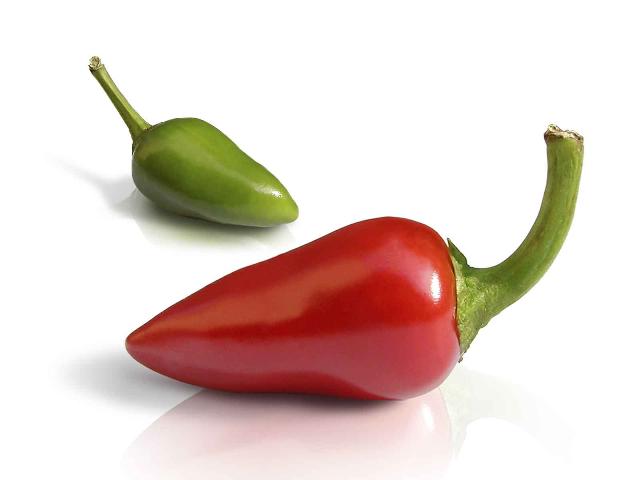 Naciones Unidas. Programa de Español. Nivel 6. Cuadernillo 3. Gastronomía
Cocina de leña
Naciones Unidas. Programa de Español. Nivel 6. Cuadernillo 3. Gastronomía
Fabada asturiana
Naciones Unidas. Programa de Español. Nivel 6. Cuadernillo 3. Gastronomía
Alfajores
Naciones Unidas. Programa de Español. Nivel 6. Cuadernillo 3. Gastronomía
Gazpacho
Naciones Unidas. Programa de Español. Nivel 6. Cuadernillo 3. Gastronomía
Pulpo a feira (a la gallega)
Naciones Unidas. Programa de Español. Nivel 6. Cuadernillo 3. Gastronomía
Empanada gallega de atún
Naciones Unidas. Programa de Español. Nivel 6. Cuadernillo 3. Gastronomía
Arroz a la cubana
Naciones Unidas. Programa de Español. Nivel 6. Cuadernillo 3. Gastronomía
Cortado
Naciones Unidas. Programa de Español. Nivel 6. Cuadernillo 3. Gastronomía
Tinto
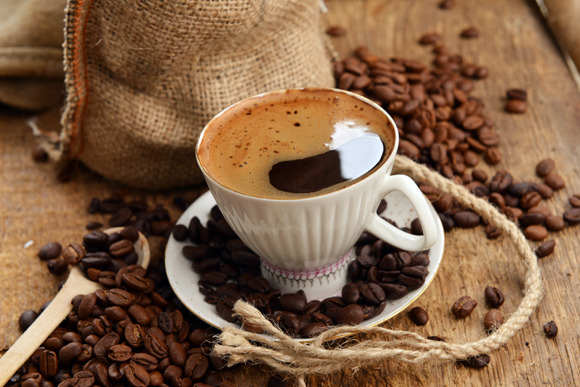 Naciones Unidas. Programa de Español. Nivel 6. Cuadernillo 3. Gastronomía
Carne a la brasa
Naciones Unidas. Programa de Español. Nivel 6. Cuadernillo 3. Gastronomía
Quesadillas
Naciones Unidas. Programa de Español. Nivel 6. Cuadernillo 3. Gastronomía
Arroz con pollo
Naciones Unidas. Programa de Español. Nivel 6. Cuadernillo 3. Gastronomía
Mariscada
Naciones Unidas. Programa de Español. Nivel 6. Cuadernillo 3. Gastronomía
Mate
Naciones Unidas. Programa de Español. Nivel 6. Cuadernillo 3. Gastronomía
Chimichurri
Naciones Unidas. Programa de Español. Nivel 6. Cuadernillo 3. Gastronomía